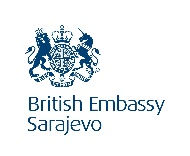 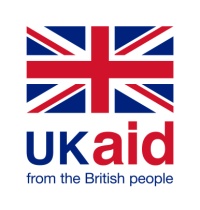 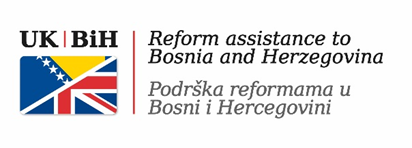 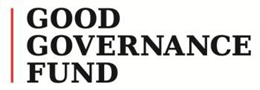 Obuka se provodi u okviru projekta „Podrška vladama Republike Srpske i Federacije BiH u borbi protiv korupcije“ koji finansira Vlada Ujedinjenog Kraljevstva putem UK Aid.
Pravni okvir za oduzimanje imovinske koristi pribavljene krivičnim djelima
Prof. dr. sc. Eldan Mujanović
Zakonsko normiranje oduzimanja imovinske koristi
Kriminalno-politički motivi normiranja materije oduzimanja imovinske koristi iz kaznenih djela;
Dileme vezane za pravnu prirodu samog instituta;
Analiza postojećeg pravnog okvira, sa posebnim osvrtom na efikasnost i usklađenost sa međunarodnim pravom;
Određivanje relevantnih parametara za normiranje materije oduzimanja imovinske koristi;
Zadatak kontekstualizacije, adaptacije i implementacije relevantnih standarda u domaće pravo i praksu?!
Definisanje potrebe za unaprijeđenjem, proširenjem i(ili) prilagođavanjem postojećih rješenja;
Zakonsko normiranje oduzimanja imovinske koristi
Domaće pravo duži vremenski period uređuje pojedine aspekte oduzimanja imovinske koristi pribavljene KD;
Evidentna je ambivalentnost u smislu pravne prirode ovog instituta kroz različite vremenske periode; 
Ipak, nesporno da se radi o izrazito kompleksnoj materiji koja obuhvata nekoliko različitih grana prava koje se trebaju uzajamno povezati i usmjeriti u pravcu iznalaženja efikasnih rješenja;
Nezaobilazno je pitanje kvalitete/efikasnoti važećih propisa i potrebe da se oduzimanje imovinske koristi pribavljene KD uredi na jedinstven, sveobuhvatan, precizan i jednostavniji način radi povećanja efikasnosti cjelokupnog sistema
Zakonsko normiranje oduzimanja imovinske koristi
Postupak za oduzimanje imovinske koristi
Noviteti iz međunarodnog prava
Međunarodno pravo unosi niz novuma u ovo područje:
Objektivni (in rem) postupak→negativne procesne pretpostavke,
Proširenje opsega primjene na treća/povezana lica na koju je imovinska korist prenesena “fiktivno”, 
Prošireno oduzimanje/Balansirani/revidirani/relaksirani teret dokazivanja,
Predviđanje novih istražnih tehnika (finansijske istrage), 
Zahtjev za povećanom saradnjom-priznavanje i izvršenje odluka stranih organa o mjerama osiguranja, oduzimanja i upravljanja sa oduzetom imovinom.
Uspostavljanje institucija za oduzimanje (ARO) i upravljanje (AMO) (oduzetom imovinom;
Noviteti iz međunarodnog prava
Država BiH je u svom nastojanju da postane članica EU preuzela obavezu da sarađuje sa državama članicama u domenu prevencije i suzbijanja teških oblika kriminala (čl. 84. Sporazuma o stabilizaciji i pridruživanju);
Time je inter alia prihvaćena obaveza usaglašavanja domaćeg pravnog okvira sa tzv. “minimalnim pravnim pravilima i mjerama krivičnog prava” Evropske unije;
Ugovor iz Lisabona u čl. 83(1)/63B uspostavlja pravni osnov za minimalna pravila inkriminiranja tzv. EU krivičnih djela koja se zbog prirode (vrste) i posljedica suzbijaju na zajedničkim osnovama;
Predmet uređenja: obilježja tih djela i sankcije; 
CILJ: preciznost (jasnoća) i koherentnost pravnih pravila;
Pregled najznačajnijih standarda
Pregled najznačajnijih standarda
Pregled najznačajnijih standarda
Pregled najznačajnijih standarda
Pregled najznačajnijih standarda
Pregled najznačajnijih standarda
Pregled najznačajnijih standarda
Pregled najznačajnijih standarda
Pregled najznačajnijih standarda
Pregled najznačajnijih standarda